Seminář pro předkladatele projektů do 2. kola první výzvy programu Udržitelný turismus a posílení biodiverzity Ministerstvo životního prostředí10. června 2025
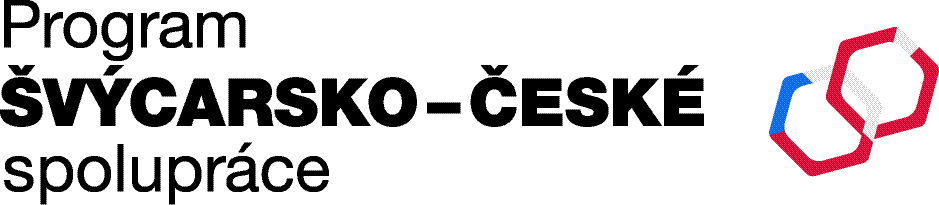 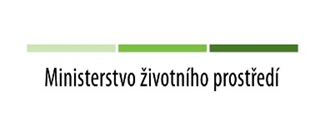 Program semináře
I. blok:	Termíny, náležitosti příloh pro žadatele, postup hodnocení				10:05 – 10:45
II. blok: 	Zásadní rozdíly konceptu a plné projektové žádosti, jak vyplnit 			kvalitně žádost  					10:50 – 11:15
III. blok: 	Rozpočet projektu, způsobilost výdajů, monitoring a financování 			projektů 				11:15 – 12.00
IV. blok:	FAQ – vysvětlení nejčastějších dotazů, diskuze a nové dotazy
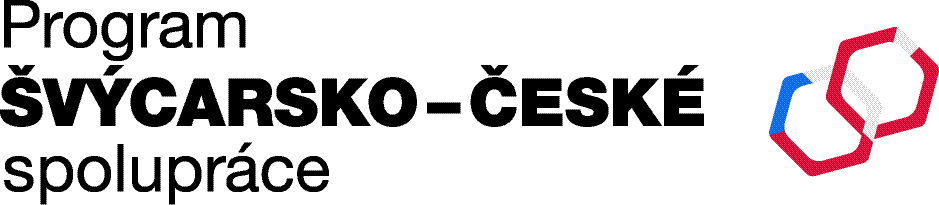 Informační seminář pro předkladatele projektů do 2. kola první výzvyprogramu Udržitelný turismus a posílení biodiverzity – 10. 6. 2025
TermínyObecné náležitosti přílohPostup hodnocení
Lucie Valová
Ministerstvo životního prostředí
Odbor finančních a dobrovolných nástrojů
Oddělení mezinárodních programů a projektů
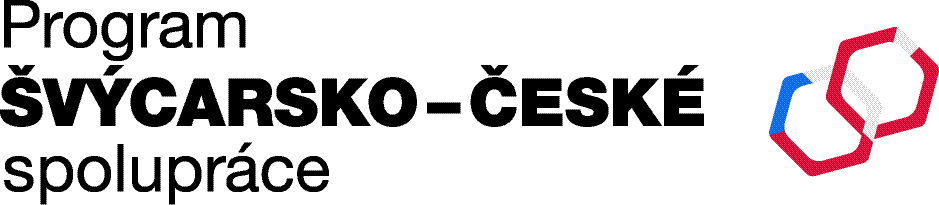 Informační seminář pro předkladatele projektů do 2. kola první výzvyprogramu Udržitelný turismus a posílení biodiverzity – 10. 6. 2025
Nejbližší termíny
Konec lhůty pro podání plné projektové žádosti									7. 7. 2025
Hodnocení projektů: formální do cca 20. 7. 2025
( 7.7.-20.7. BÝT K ZASTIŽENÍ PRO DOPLNĚNÍ NA ZÁKLADĚ VÝZVY)
Hodnocení odbornými hodnotiteli:												do konce srpna 2025
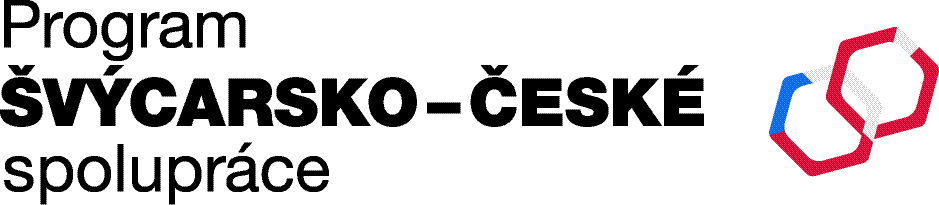 Informační seminář pro předkladatele projektů do 2. kola první výzvyprogramu Udržitelný turismus a posílení biodiverzity – 10. 6. 2025
Nejbližší termíny
Hodnoticí komise, Řídicí výbor							září, začátek října 2025
Návrhy ROPD/PA 	v průběhu října 2025
Předložení ROPD k podpisu po doplnění KP
						začátek listopadu 2025
Lhůta pro získání a doložení stavebního povolení						do 28. 2. 2026
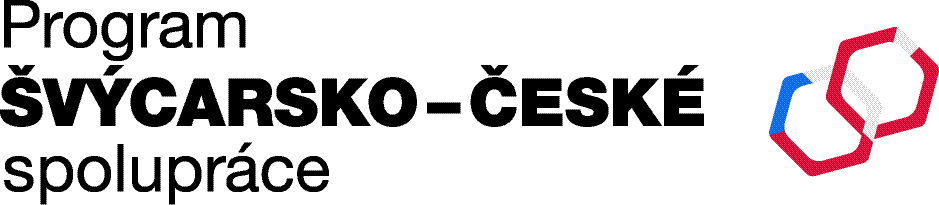 Informační seminář pro předkladatele projektů do 2. kola první výzvyprogramu Udržitelný turismus a posílení biodiverzity – 10. 6. 2025
PŘEDLOŽENÍ PLNÉ PROJEKTOVÉ ŽÁDOSTI
PLNÁ PROJEKTOVÁ ŽÁDOST
 NENAPRAVITELNÁ KRITÉRIA!!

VYPLNĚNÁ ŽÁDOST V PDF A DOC/DOCX
V ČESKÉM JAZYCE
EL. PODEPSANÁ STATUTÁR. Z./ OPRÁVNĚNOU OSOBOU
DATOVOU SCHRÁNKOU DO 7.7.2025 do 23.59:59
--------------------------------------  
V předmětu datové zprávy musí být uvedeno: 
„VÝZVA PROGRAMU ŠVÝCARSKO-ČESKÉ SPOLUPRÁCE – NEOTVÍRAT PŘED HODNOCENÍM“
+ 4 povinné přílohy žádosti
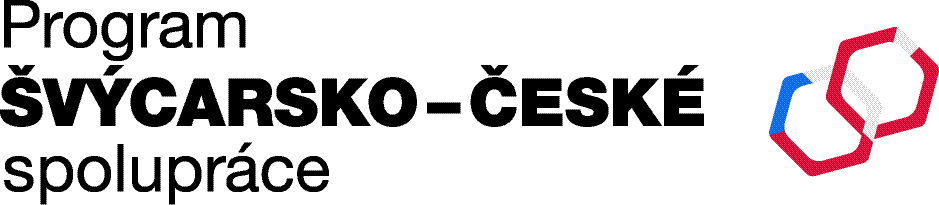 Informační seminář pro předkladatele projektů do 2. kola první výzvyprogramu Udržitelný turismus a posílení biodiverzity – 10. 6. 2025
PŘÍLOHY PLNÉ PROJEKTOVÉ ŽÁDOSTI
4 povinné přílohy žádosti
Příloha č. 1	
		Detailní rozpočet projektu (XLS/XLSX; soubory s makrem XLSM raději nikoli)
Příloha č. 2 	
		Prohlášení o zapojení partnera (není povinný vzor)
Příloha č. 3	
		Výběr režimu veřejné podpory / prohlášení žadatele k režimu VP
Příloha č. 4	
		Vypořádání připomínek / podmínek z 1. kola
Další doplňující přílohy - nepovinné
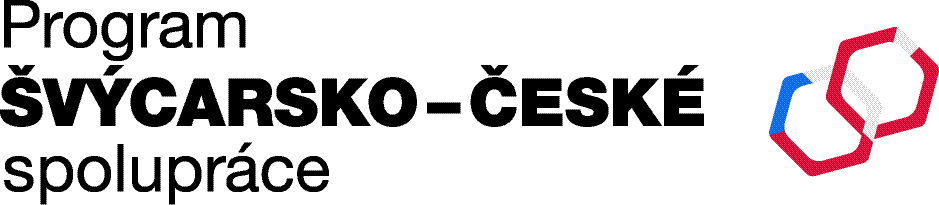 Informační seminář pro předkladatele projektů do 2. kola první výzvyprogramu Udržitelný turismus a posílení biodiverzity – 10. 6. 2025
Př. č. 2 ŽÁDOSTI – PROHLÁŠENÍ O ZAPOJENÍ PARTNERA
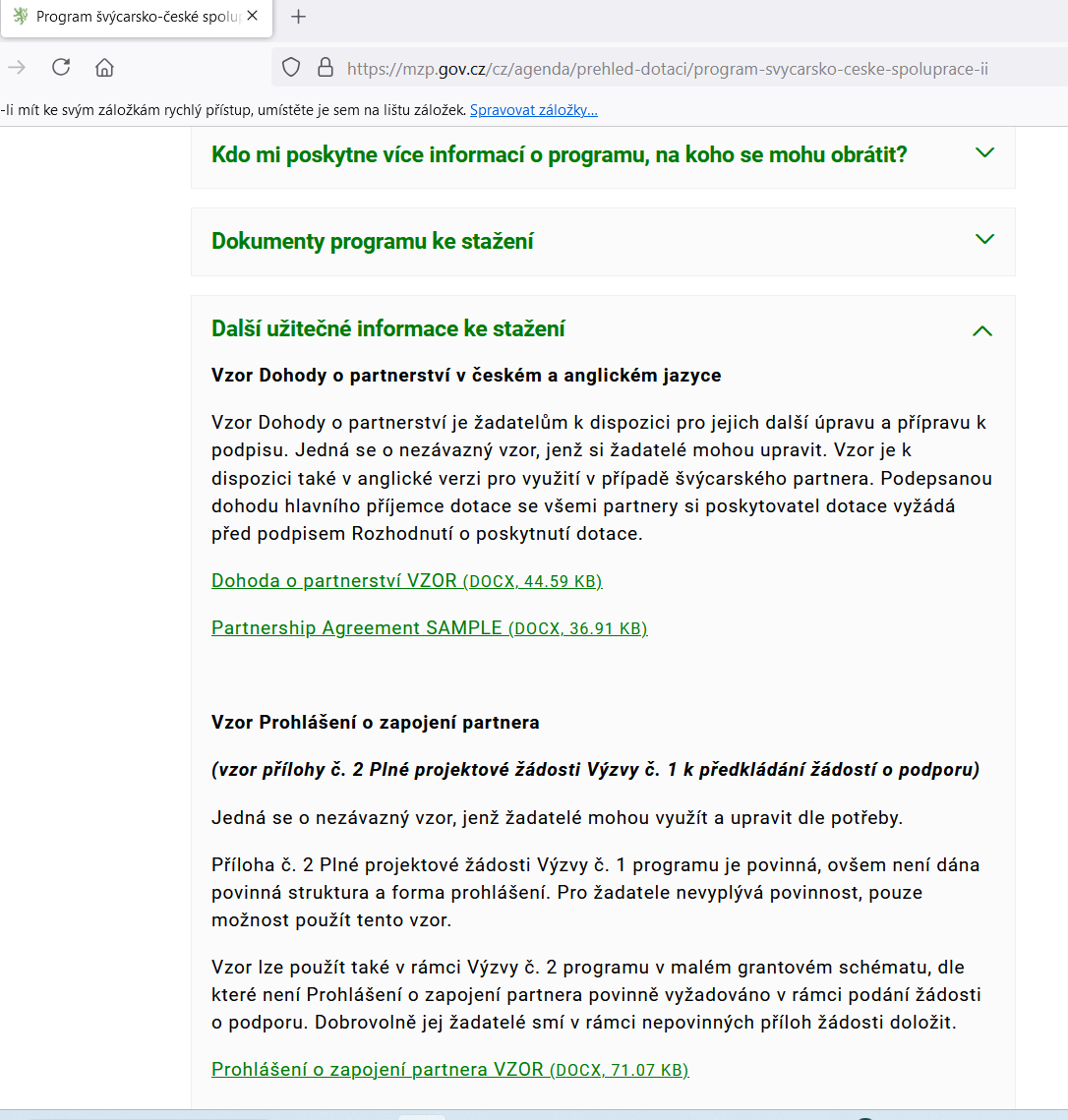 Vzor Dohody o partnerství
(Partnership Agreement)

(nepovinná ve fázi žádosti, bude vyžádána před ROPD)


Vzor prohlášení o zapojení partnera (příloha č.2)

(povinné ve fázi žádosti; nezávazné vzory jsou k dispozici na webu)
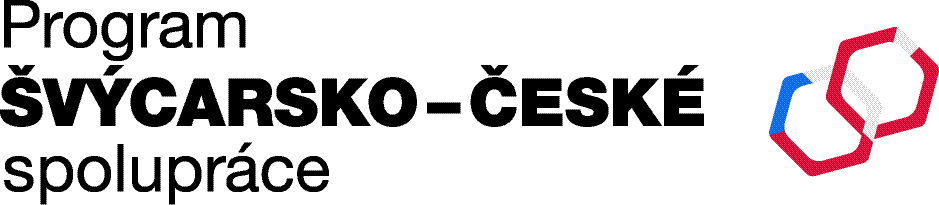 Informační seminář pro předkladatele projektů do 2. kola první výzvyprogramu Udržitelný turismus a posílení biodiverzity – 10. 6. 2025
PŘÍLOHA Č. 3 ŽÁDOSTI VÝBĚR REŽIMU VEŘEJNÉ PODPORY/PROHLÁŠENÍ ŽADATELE K REŽIMU VEŘEJNÉ PODPORY
VYPLNIT A PODEPSAT STATUTÁRNÍM ORGÁNEM
NEJEDNÁ SE O DEFINITIVNÍ/ NEMĚNNÉ INFORMACE
		VŠECHNY PROJEKTY PROJDOU DALŠÍM EXTERNÍM POSUZENÍM VP 
				 SKUTEČNÁ VÝŠE DOTACE DO ROPD NA ZÁKLADĚ POSOUZENÍ


DE MINIMIS: 
	období v ČP připraveno dle původních nařízení

OD 1. 2. 2025 VŠECHNA NAŘÍZENÍ PRACUJÍ S OBDOBÍM POSL. 36 MĚSÍCŮ, TJ. SJEDNOCENÍ OBECNÉHO NAŘÍZENÍ I PRO RYBOLOV A AKVAKULTURU A ZEMĚDĚLSTVÍ

DLE DATA PODPISU ROPD DOJDE K ZNOVUOVĚŘENÍ VÝŠE PŘED ZÁPISEM DO REGISTRU
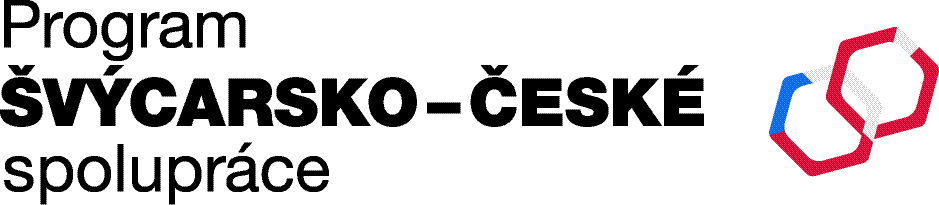 Informační seminář pro předkladatele projektů do 2. kola první výzvyprogramu Udržitelný turismus a posílení biodiverzity – 10. 6. 2025
PŘÍLOHA Č. 4 ŽÁDOSTI VYPOŘÁDÁNÍ PŘIPOMÍNEK/PODMÍNEK Z 1. KOLA
PODMÍNKY OBDRŽENÉ DOPISEM
koordinace aktivit projektu s orgány ochrany přírody…
soulad aktivit projektu s plány péče/strategickými dokumenty CHKO…
krácení rozpočtu…
(NIKOLI PŘIPOMÍNKY K „VYLEPŠNÍ ŽÁDOSTI“ TYPU 
…bylo by tedy třeba doplnit údaje o očekávaných výsledcích…
…doporučuji doložit lépe kompetence týmu...
FORMA ZPRACOVÁNÍ
≫
Doplněním příloh
Textově do plné projektové žádosti
TAM, KDE JE TO RELEVANTNÍ A
A JE NAVÍC OPROTIU TEXTU:
	POVOLENÍ, 
	MEMORANDUM…
	PODKLADY K 	UPRAVENÉMU 	(SNÍŽENÉMU) ROZPOČTU
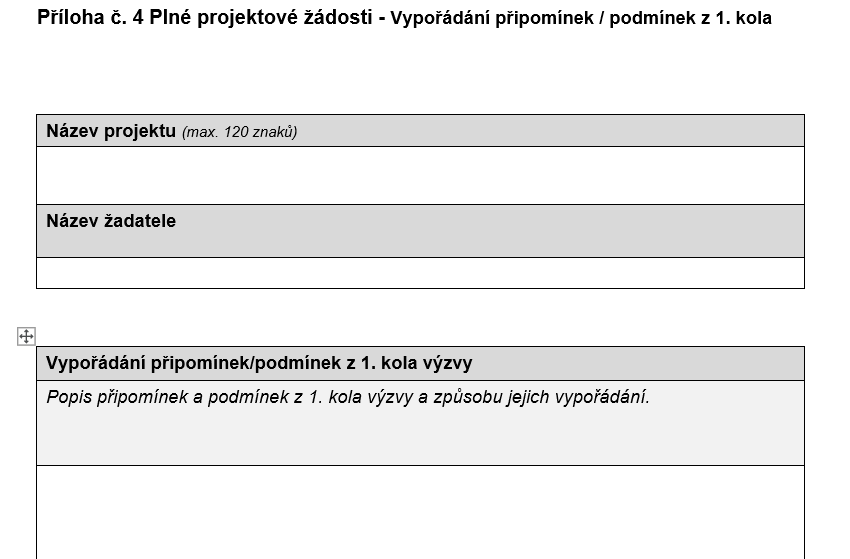 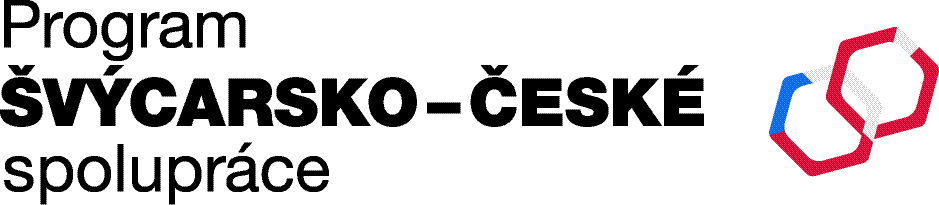 Informační seminář pro předkladatele projektů do 2. kola první výzvyprogramu Udržitelný turismus a posílení biodiverzity – 10. 6. 2025
NEPOVINNÉ PŘÍLOHY PLNÉ PROJEKTOVÉ ŽÁDOSTI
Dohoda o partnerství 
		(Pozn: DoP bude vyžadována před podpisem RoPD za každého partnera)
Memoranda o spolupráci, Letters of Intent…
Souhlasná stanoviska; výjimky z ochranných podmínek…
Stavební povolení (není nezbytné v této fázi, max. lhůta pro dodání bude v 2/2026)
Vyjádření vlastníka se souhlasem užívání pozemku, smlouvy o dlouhodobém pronájmu…
Zápisy zasedání zastupitelstva schvalující záměr…
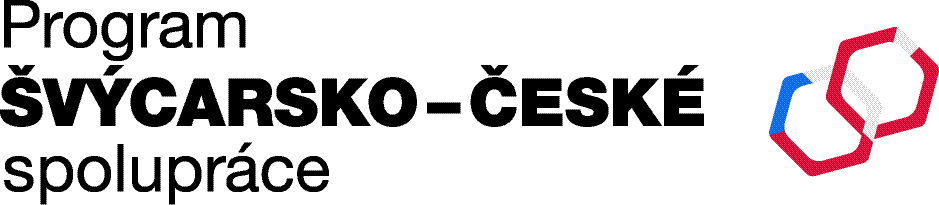 Informační seminář pro předkladatele projektů do 2. kola první výzvyprogramu Udržitelný turismus a posílení biodiverzity – 10. 6. 2025
PROCES HODNOCENÍ PROJEKTŮ
Dopis žadateli/
lze podat NÁMITKY DO 5 PRAC. DNŮ
Dopis žadateli
PROTI ROZHODNUTÍ NENÍ ODVOLÁNÍ
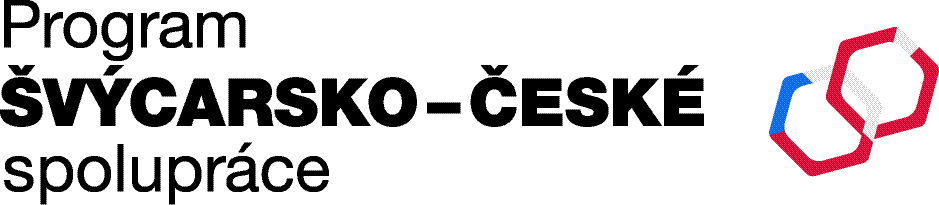 Informační seminář pro předkladatele projektů do 2. kola první výzvyprogramu Udržitelný turismus a posílení biodiverzity – 10. 6. 2025
DĚKUJI VÁM ZA POZORNOST


Lucie Valová
tel. 267 122 848, 608 973 205
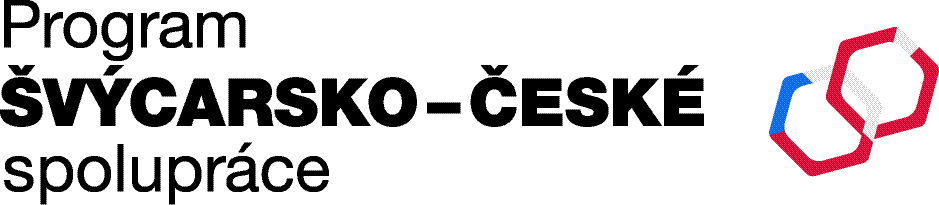 Informační seminář pro předkladatele projektů do 2. kola první výzvyprogramu Udržitelný turismus a posílení biodiverzity – 10. 6. 2025